Magnetized Beam LDRD
M. Poelker and R. Suleiman
Outline
Magnetized Bunched-Beam Electron Cooling
LDRD Magnetized Electron Source
K2CsSb Photocathode and HV Chambers
Gun Solenoid
Beamline
Generation of Magnetized Electron Beam 
Measuring Electron Beam Magnetization
Slit and Viewscreens
TE011 Cavity: new method
Outlook
Summary
JLEIC High Energy Electron Cooler
ion beam
Magnetization flip
cooling solenoid (B<0)
cooling solenoid (B>0)
linac
beam dump
injector
fast extraction kicker
fast injection kicker
circulating bunches
exchange 
septum
extracted bunches
injected bunches
dechirper
vertical 
bend
to CCR
rechirper
ion beam
vertical 
bend
into ERL
High Energy Electron Cooler
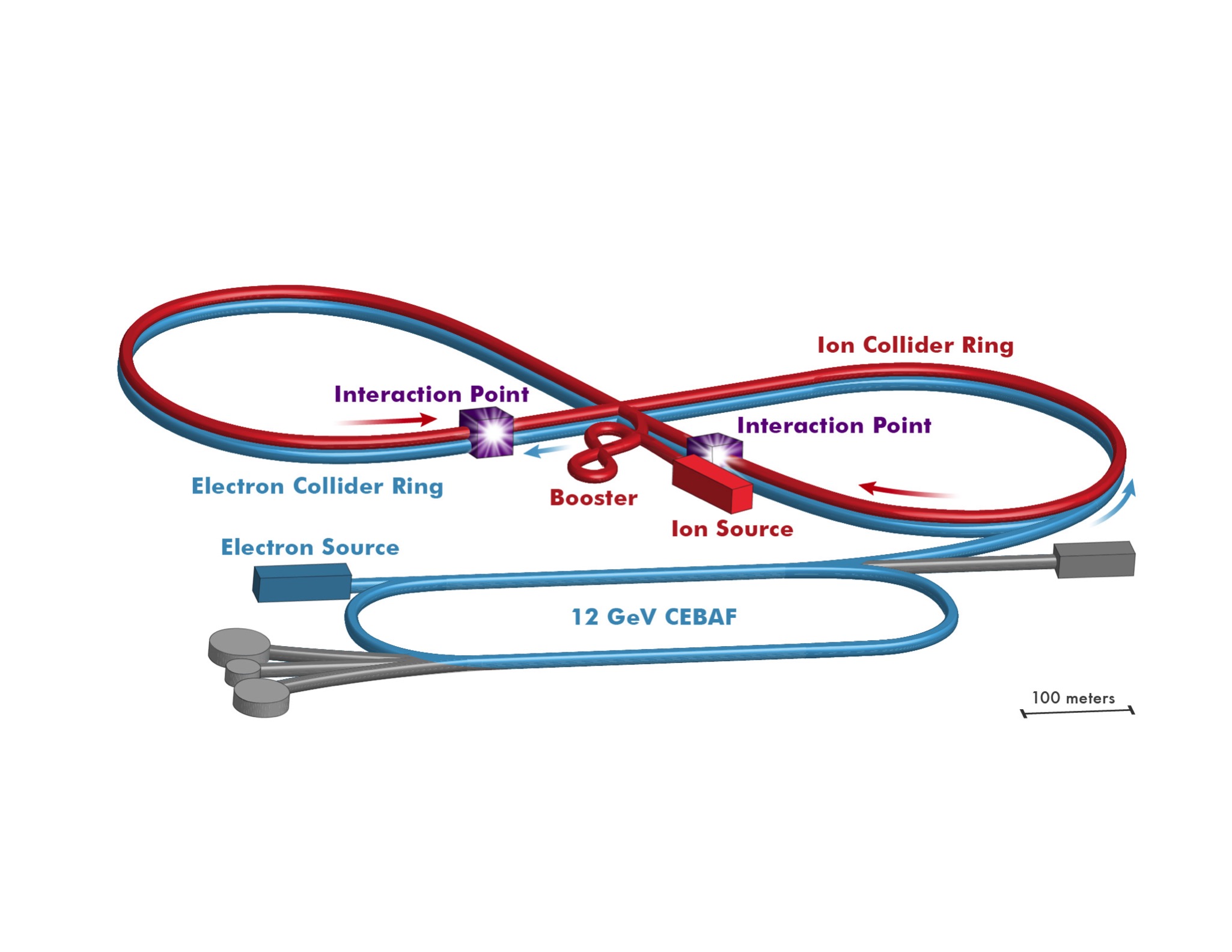 Circulator Cooler Ring
ERL Ring
Magnetized Bunched-Beam Electron Cooling
Ion beam cooling in presence of magnetic field is much more efficient than cooling in a drift (no magnetic field):
Electron beam helical motion in strong magnetic field increases electron-ion interaction time, thereby significantly improving cooling efficiency 
Electron-ion collisions that occur over many cyclotron oscillations and at distances larger than cyclotron radius are insensitive to electrons transverse velocity

Long cooling solenoid provides desired cooling effect:
Counteracting emittance degradation induced by intra-beam scattering
Maintaining ion beam emittance during collisions and extending luminosity lifetime
Suppressing electron-ion recombination

but putting the electron beam into cooling solenoid represents a challenge

Solution: Beam rotation in cooling solenoid is compensated by creating electrons inside a longitudinal magnet field
Magnetized Cooling Schematics
Electron beam suffers an azimuthal kick at entrance of cooling solenoid. But this kick can be cancelled by an earlier kick at exit of photogun. That is purpose of cathode solenoid
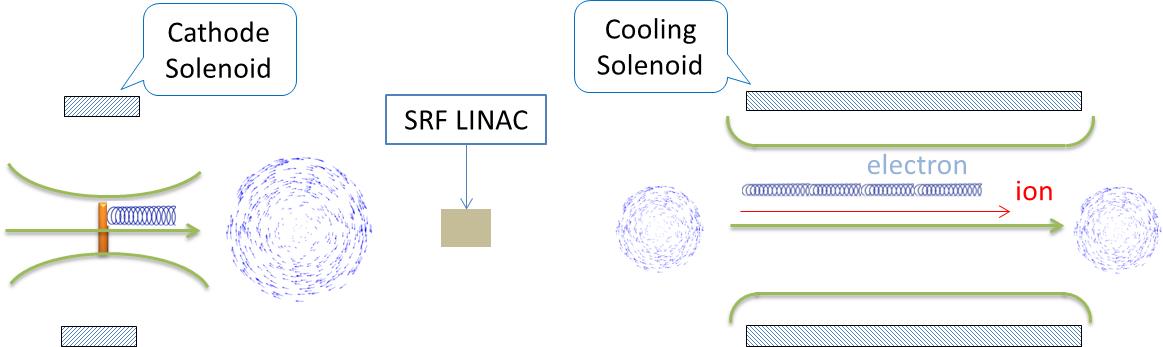 Electrons born in strong uniform Bz
Upon exit of Cathode Solenoid
Upon entering Cooling Solenoid
re= 0.7 mm
Bcool = 1 T
= 36 µm
JLEIC Magnetized Source Requirements
Cornell University demonstrated 65 mA and 2 nC, but not at same time, and non-magnetized
Fermilab Magnetized Photoinjector Laboratory:
Pulsed NCRF gun with Cs2Te photocathode and UV laser (λ=263 nm)
Bunch charge: 0.5 nC and bunch length: 3 ps
0.5% duty factor (average current: 7.5 μA)
Bunch frequency: 3 MHz
Macropulse duration: 1 ms
Number of bunches per macropulse: 3000
Macropulse frequency: 5 Hz
Magnetized Beam LDRD
Three-year project (FY16 – FY18):

Generate magnetized electron beam from dc high voltage photogun and measure its properties

Explore impact of cathode solenoid on photogun operation

Simulations and measurements will provide insights on ways to optimize JLEIC electron cooler and help design appropriate source

JLab will have direct experience magnetizing electron beams at high current
LDRD Magnetized Electron Source
K2CsSb Photocathode Preparation Chamber, Gun, Solenoid and Beamline are all operational
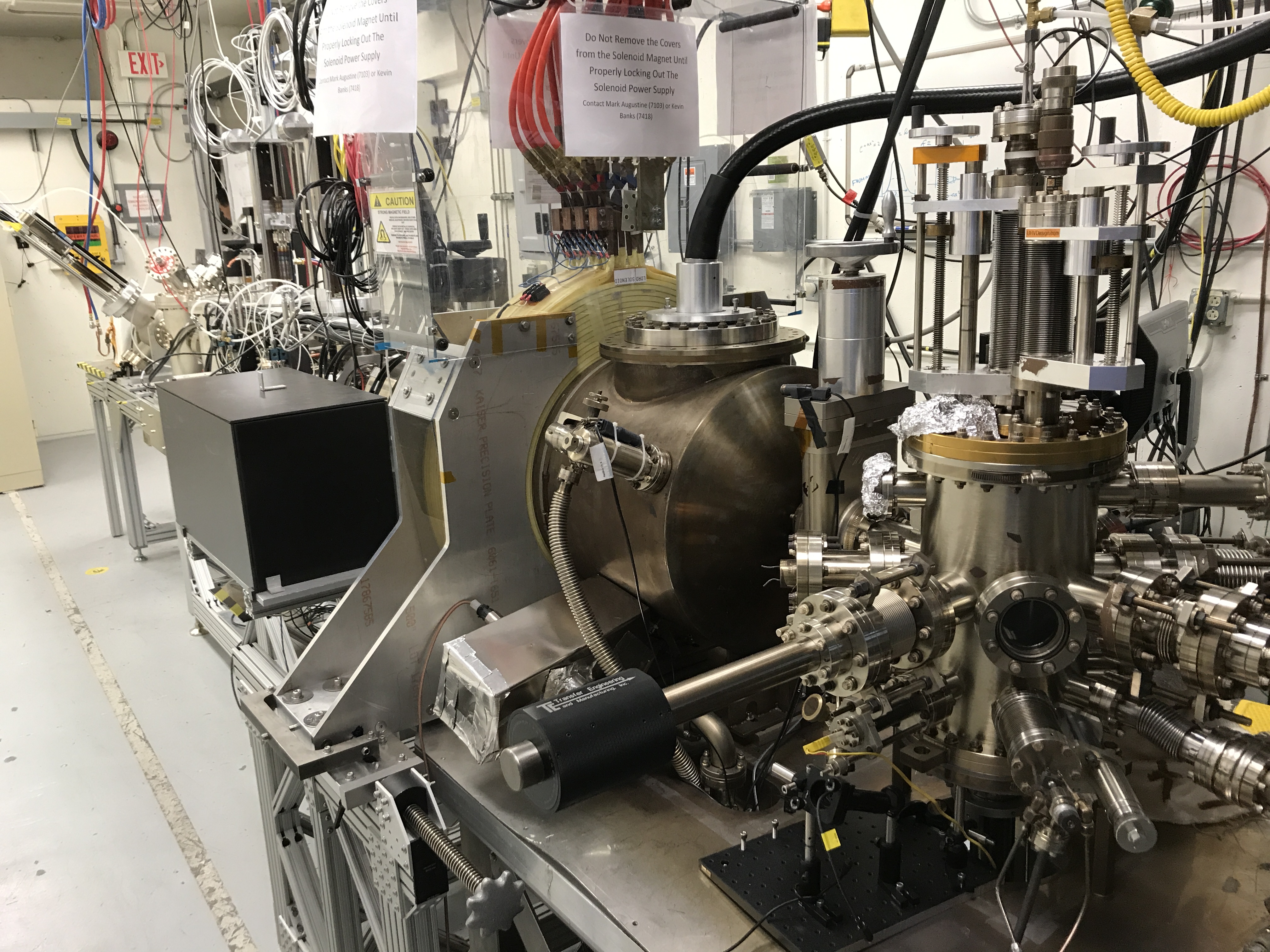 Magnetized Source Schematics
Gun HV Chamber
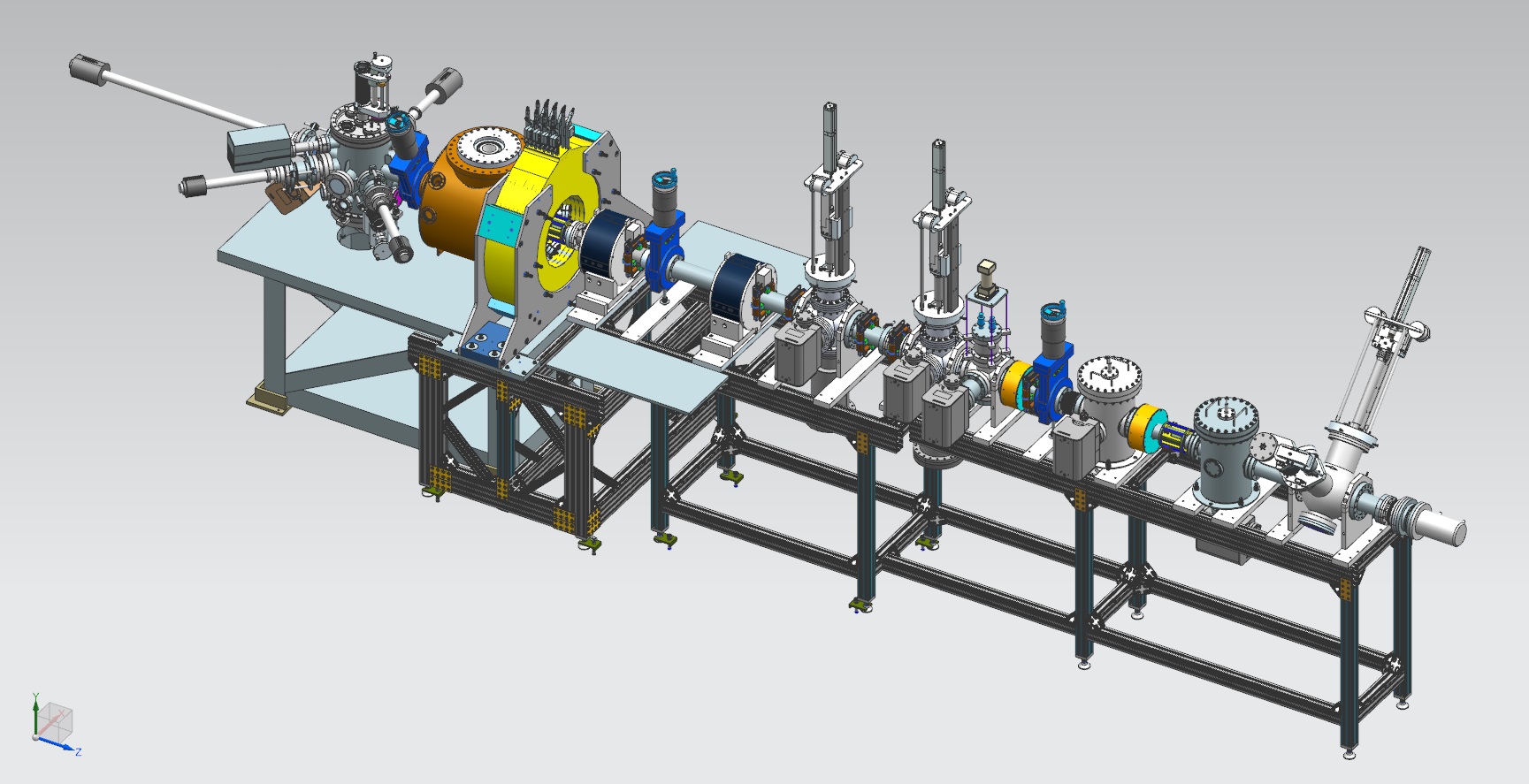 Photocathode
Preparation
 Chamber
Beamline
Gun Solenoid
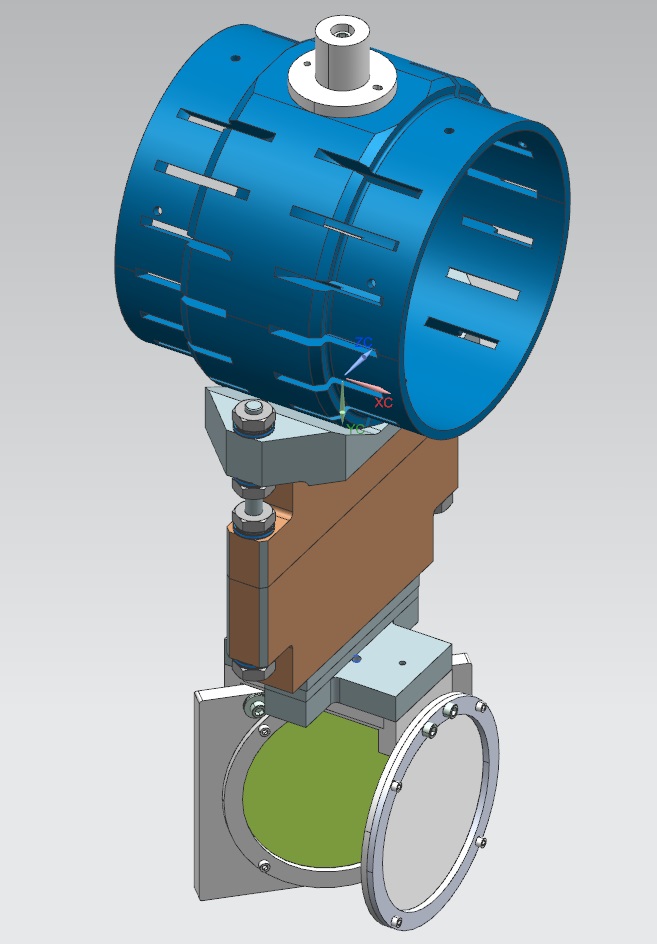 Shield Tube
Viewer 3 Screen
Beam Dump
Slit
Viewer Screen
Photocathode Preparation Chamber
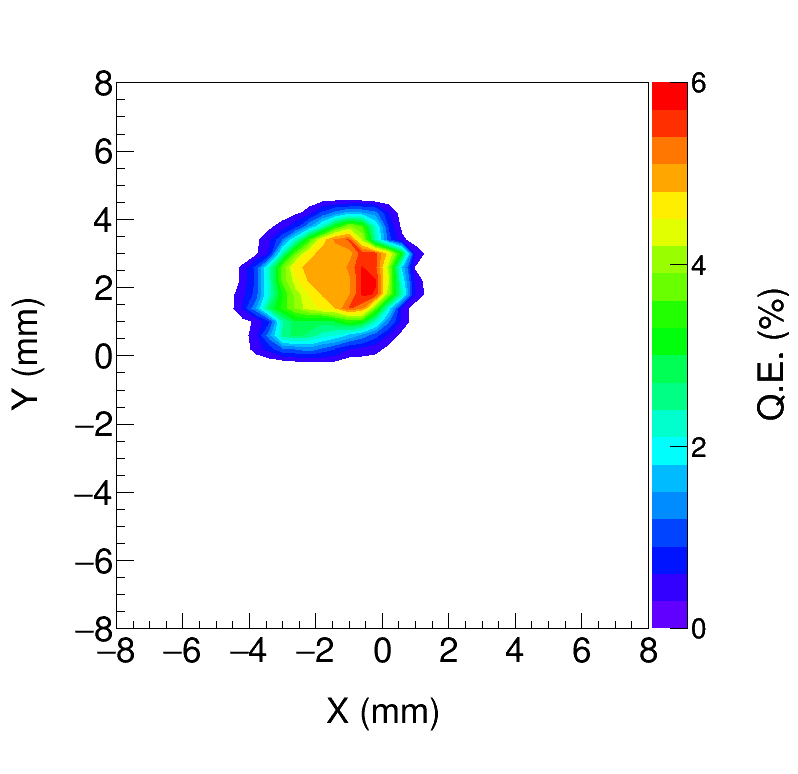 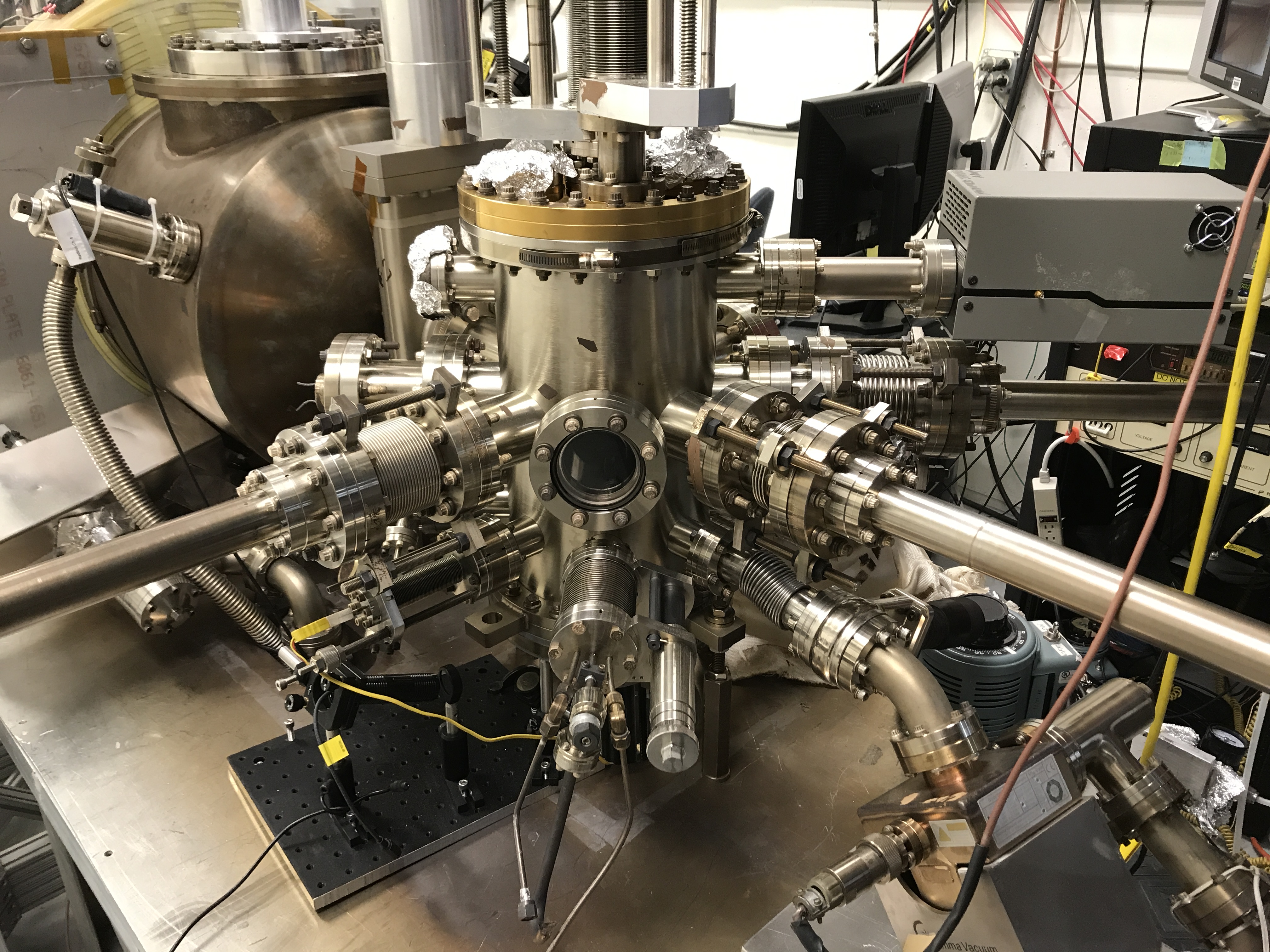 K2CsSb grown with a mask – limit photocathode active area (3 mm diameter) to reduce beam halo, minimize vacuum excursions and high voltage arcing, prolong photogun operating lifetime
Active area can be offset from electrostatic center
5 mm active area also available
Entire photocathode can be activated too
Gun HV Chamber
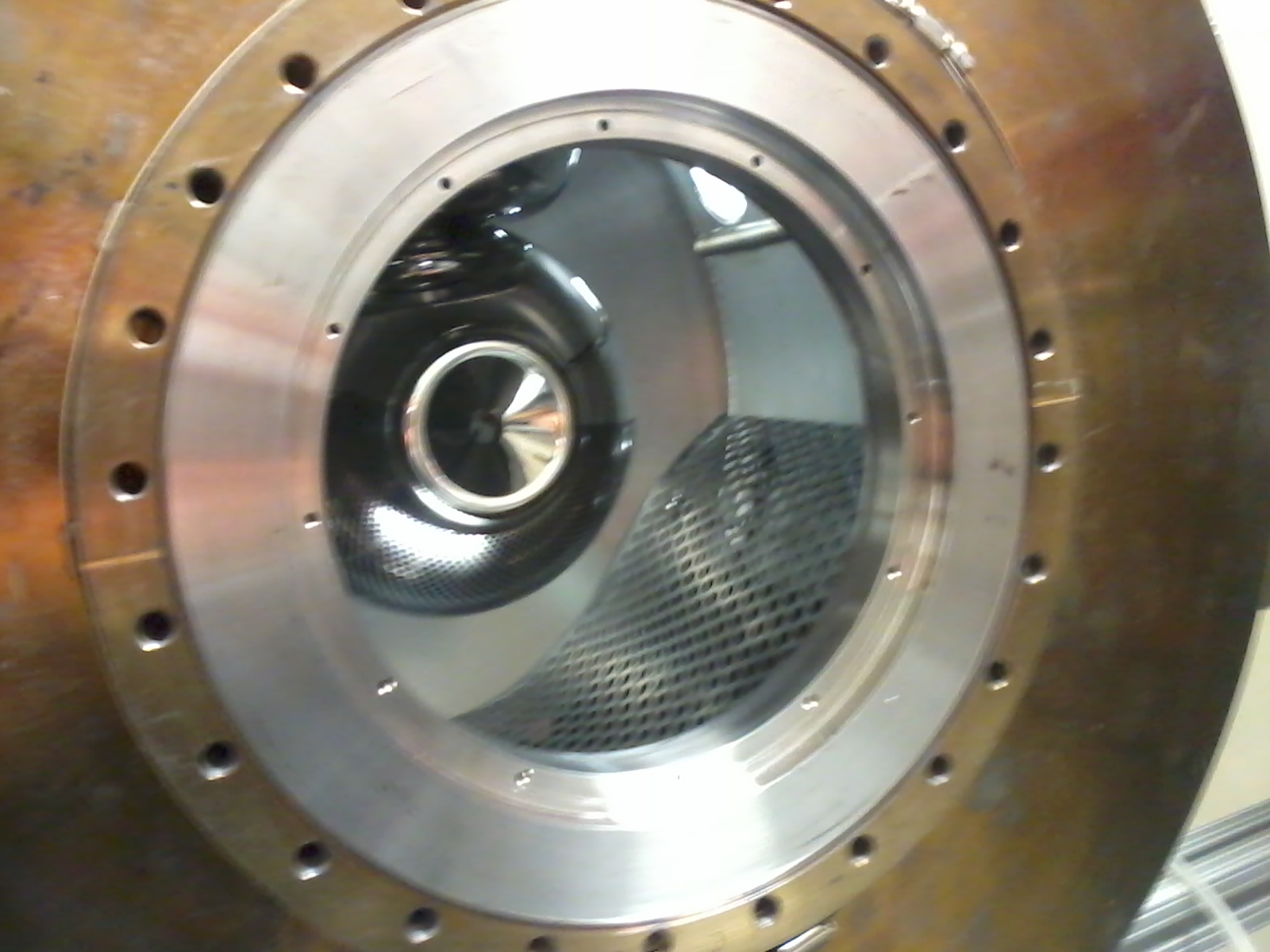 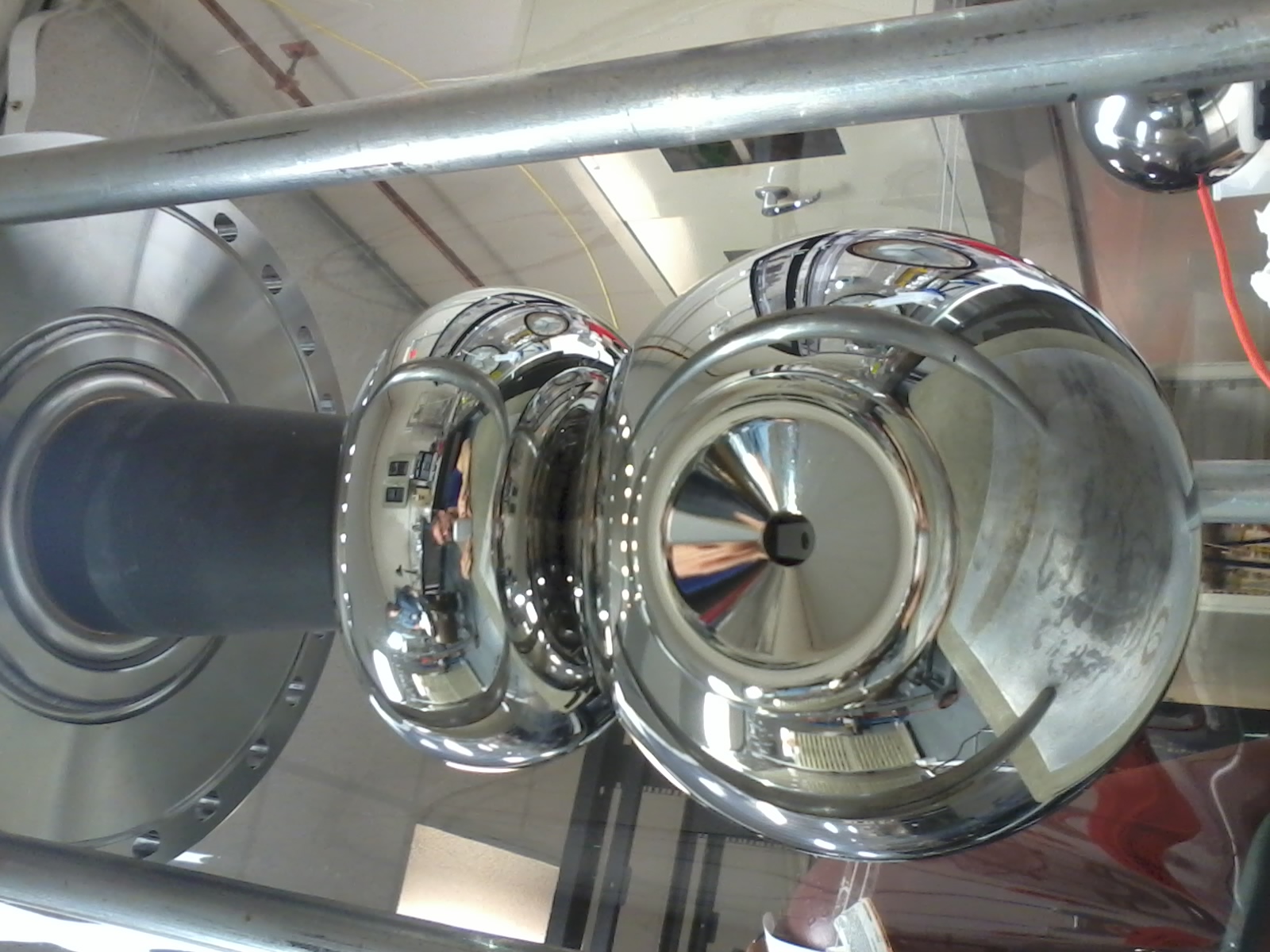 Upgraded HV Chamber with new doped-alumina insulator and newly designed HV shed (triple point junction shield) to lower gradient from 12 MV/m to 10 MV/m at 350 kV
Photogun now operating at 300 kV with gun solenoid at 400 A
Gun Solenoid
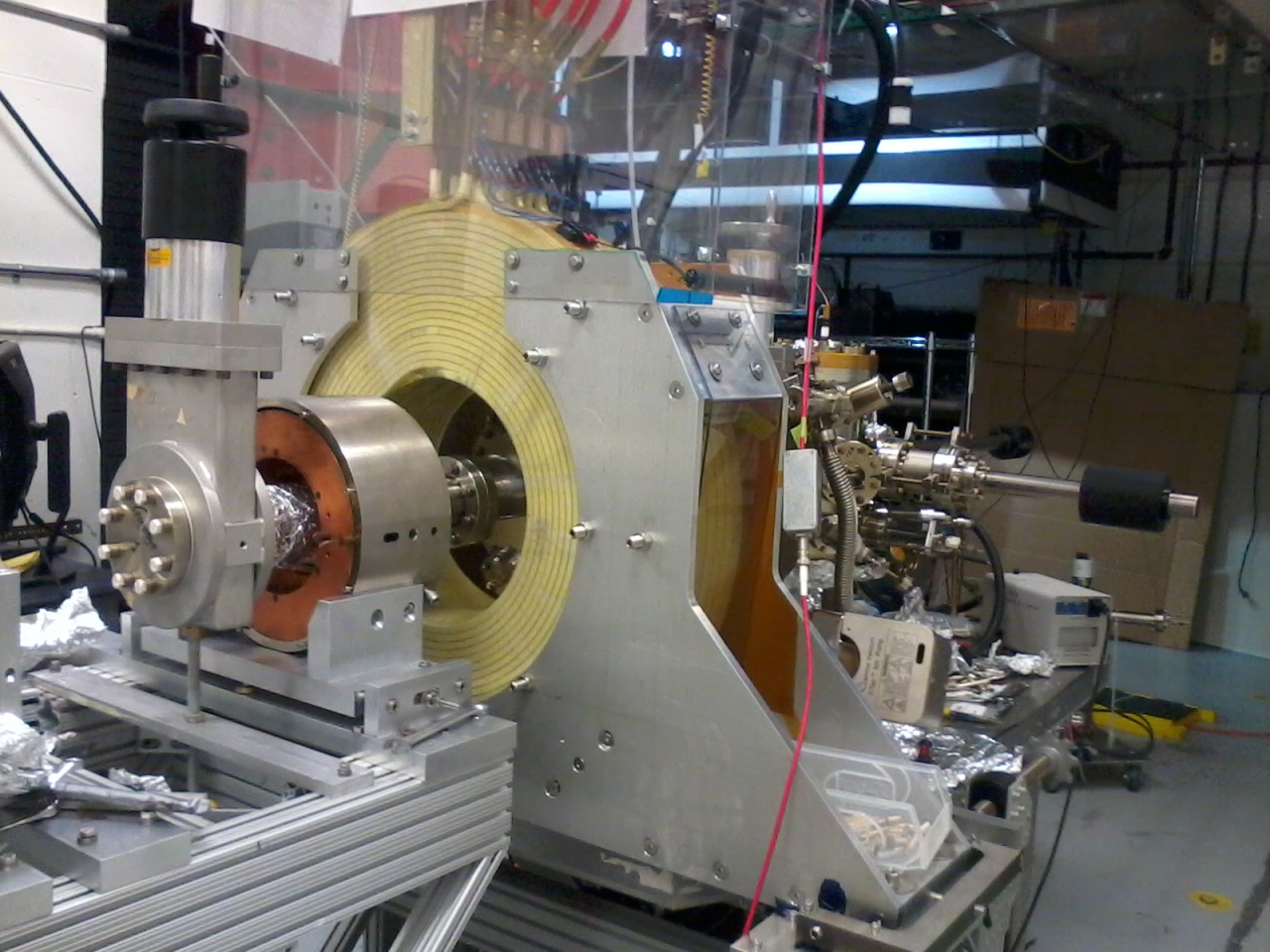 Using spare CEBAF Dogleg magnet power supply (500 A, 80 V)
Learned that gun solenoid can influence field emission
First trials with gun at high voltage and solenoid ON resulted in new field emission and  vacuum activity
Procedure to energize solenoid without exciting new field emitters
New Steel Photocathode Holders
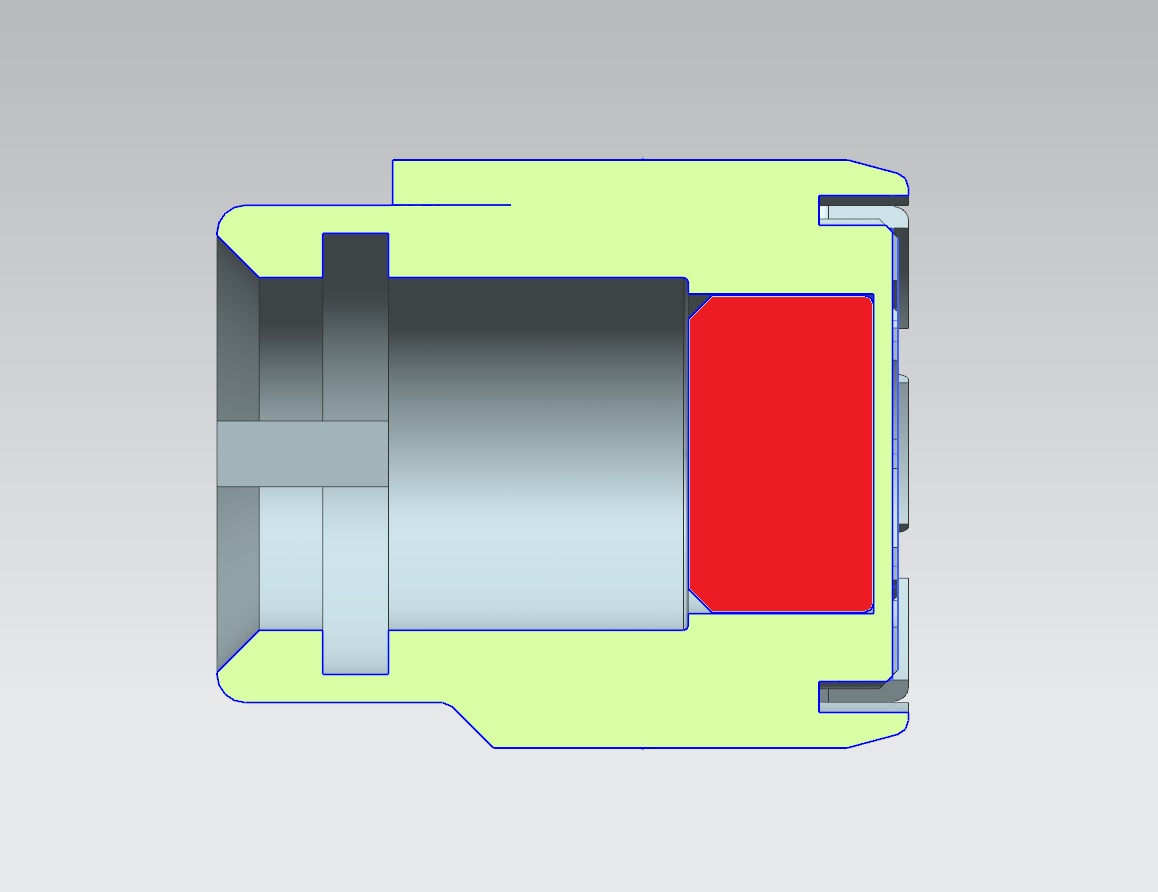 Molybdenum
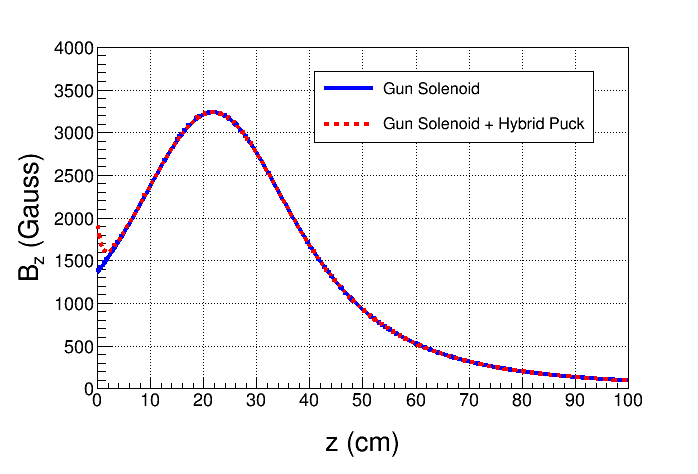 Steel
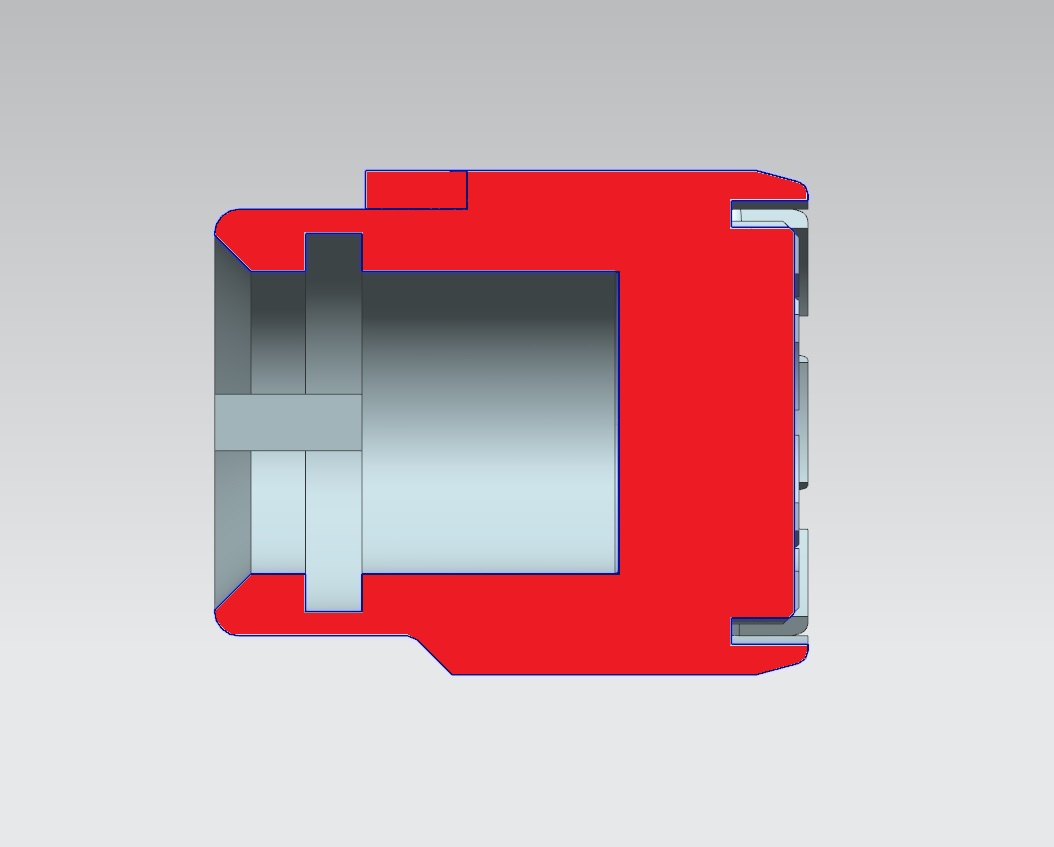 New steel holders (pucks) to enhance field to 2.0 kG at photocathode. Two types:
Molybdenum and carbon steel hybrid puck
Carbon steel puck
Steel
Non-magnetized Beam
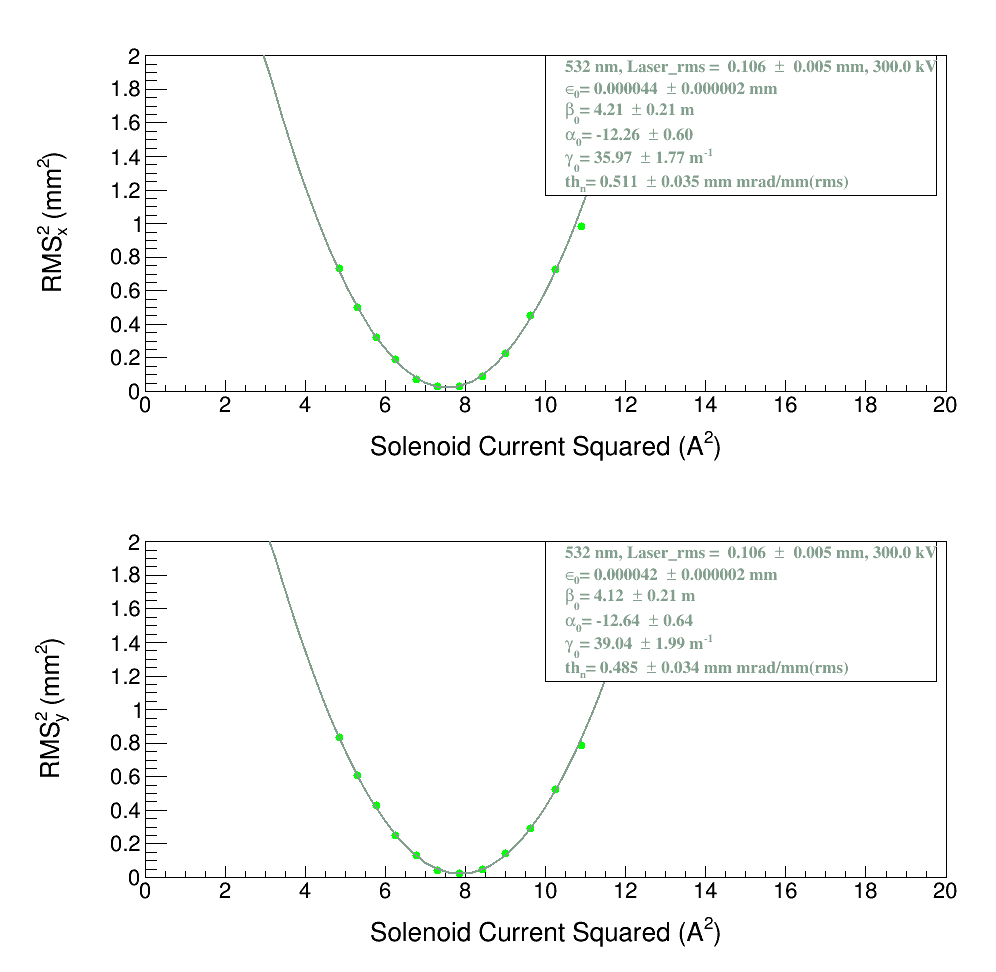 Commissioned beamline

Measured beam emittance, typical thermal angle (thn) value of 0.5 mm mrad/mm(rms), consistent with published values

Delivered 1.0 mA dc
High Current Magnetized Beam
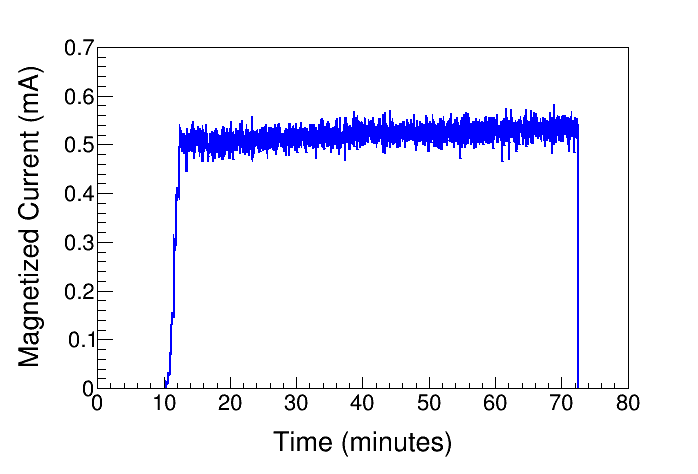 1450 G
Delivered 0.5 mA dc
Plan for 5 mA by end of summer – installed dc ion-clearing electrodes to stop ions in beamline from reaching gun and causing HV arcs
Measuring Electron Beam Magnetization
Use slit and viewscreens to measure mechanical angular momentum:
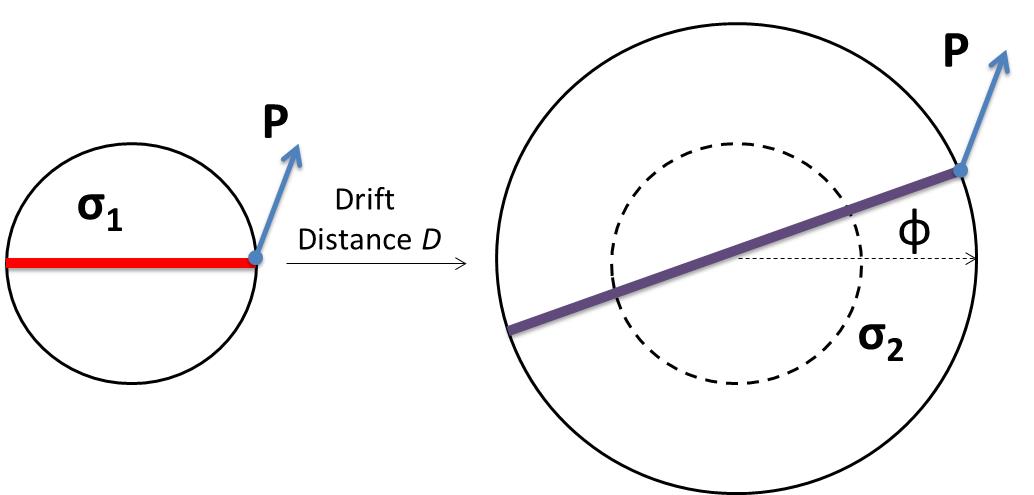 Slit and Viewscreen Measurement
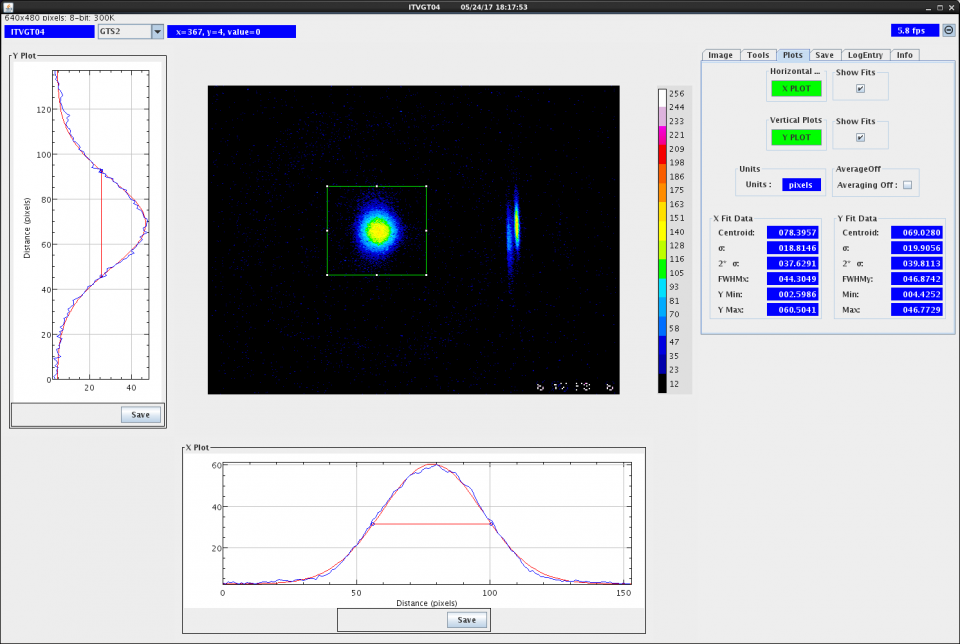 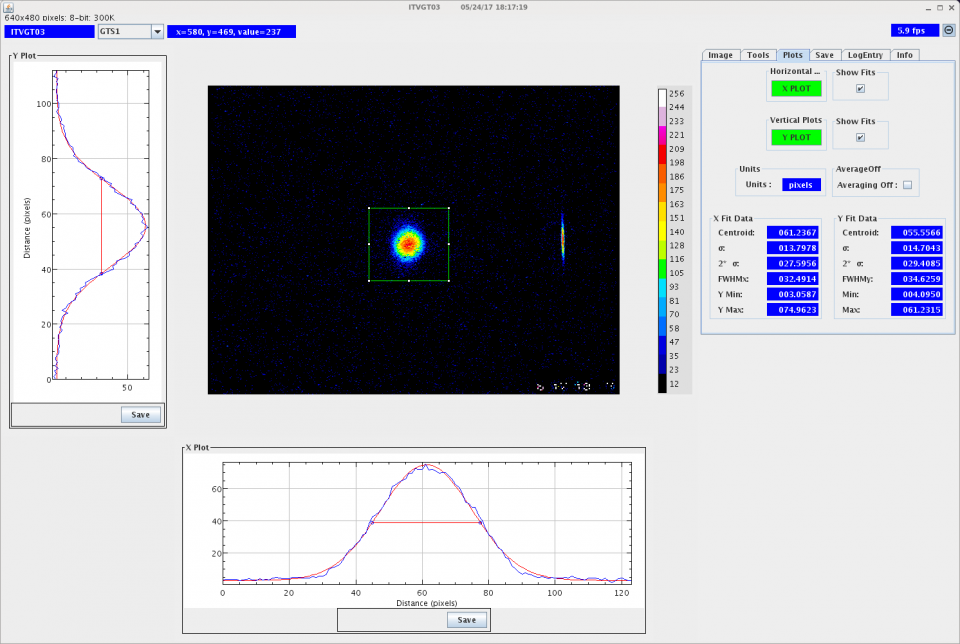 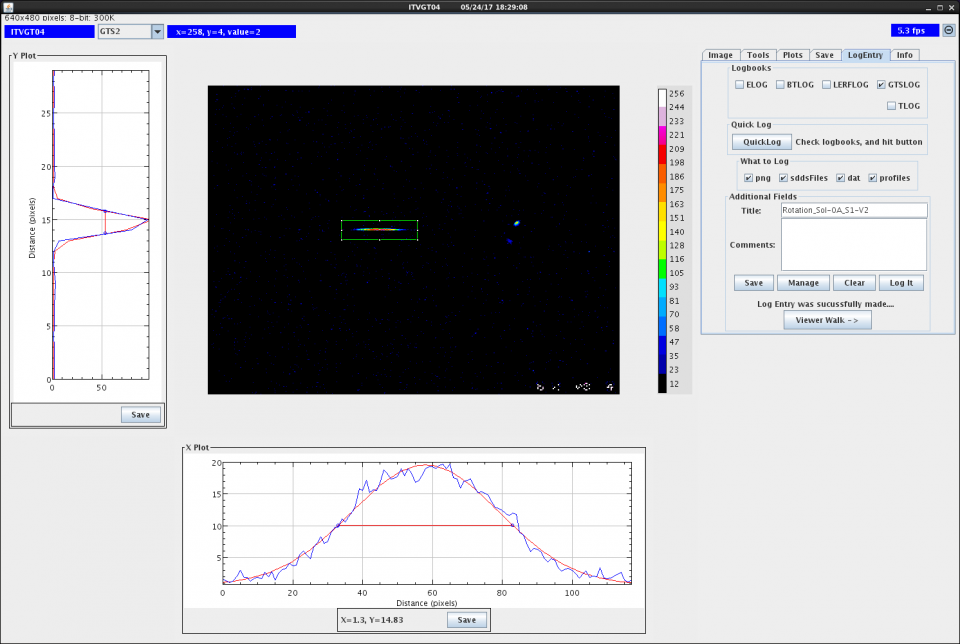 0 G at photocathode
1450 G at photocathode
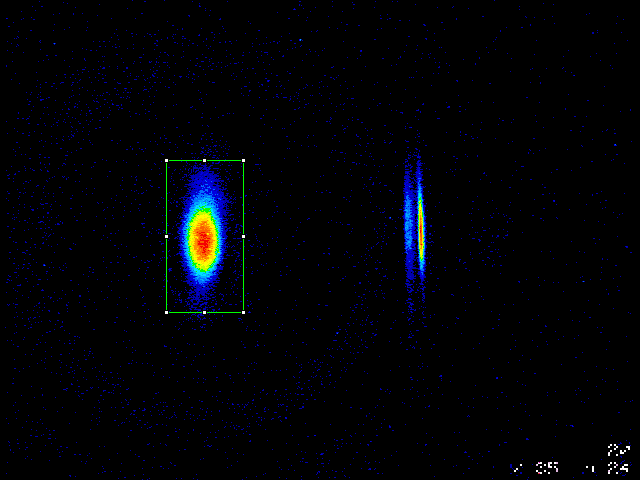 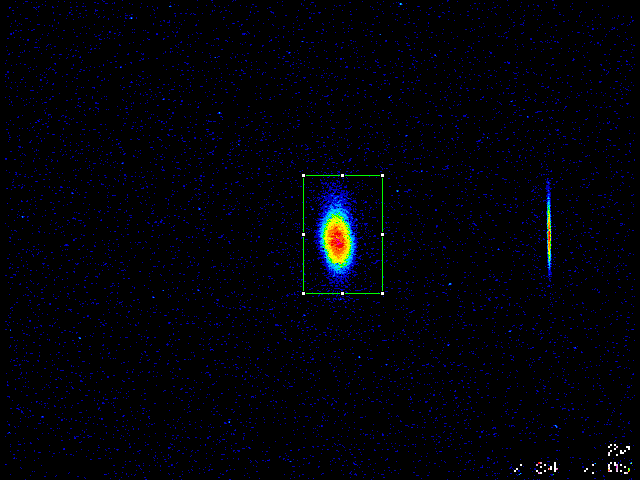 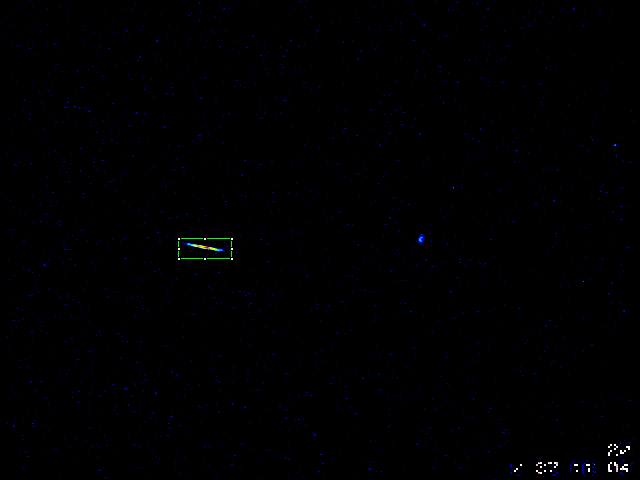 TE011 Cavity: Non-invasive Technique
New non-invasive technique to measure  electron beam magnetization
Filed inventor disclosure titled “Non-invasive RF Cavity to Measure Beam Magnetization”
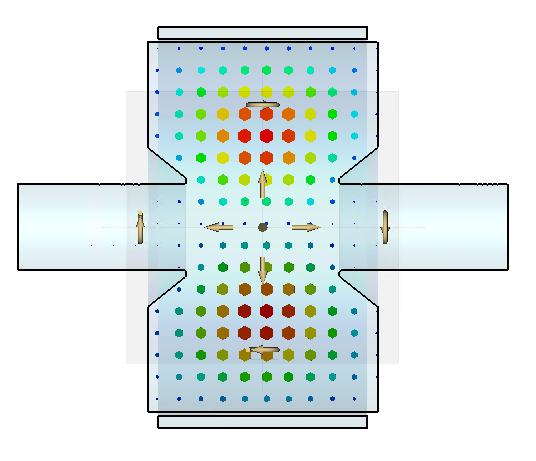 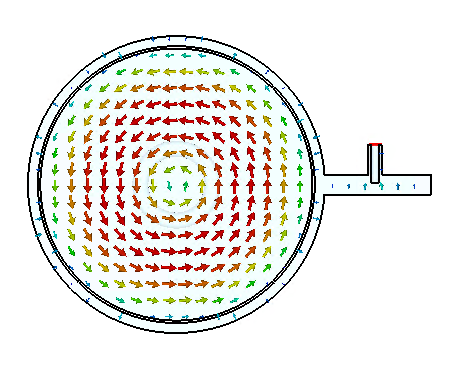 E-field: only in azimuthal direction
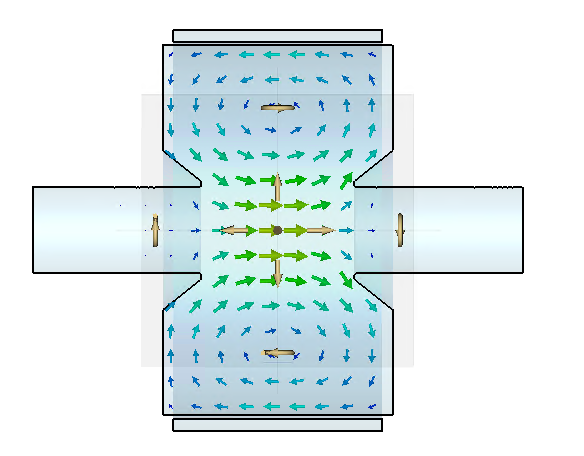 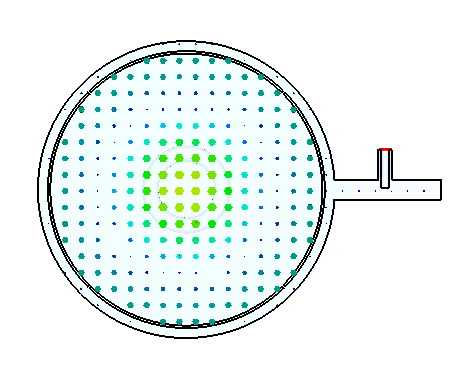 H-field: only in longitudinal and radial direction
Outlook
Continue to characterize magnetized beam and cross check measurements with simulation
Test magnetic puck (i.e., photocathode holder), which should enhance beam magnetization for given solenoid field
Install RF pulsed laser
Build and install TE011 cavity to measure beam magnetization in collaboration with JLab SRF Institute and Brock Roberts (Electrodynamics LLC)
Demonstrate 32 mA



Next: Funded Phase-II SBIR with Xelera, to develop rf-pulsed dc high voltage thermionic gun to be installed at Gun Test Stand (GTS) in FY19 – will use LDRD beamline
Summary
K2CsSb Photocathode Preparation Chamber, Gun, Solenoid and Beamline are all operational
Photogun operates reliably at 300 kV 
Cathode solenoid can trigger field emission but we have learned how to prevent this
Have successfully magnetized electron beam and measured rotation angle



Thanks to: P. Adderley, J. Benesch, B. Bullard, J. Grames, J. Guo, F. Hannon, J. Hansknecht, C. Hernandez-Garcia, R. Kazimi, G. Krafft, M. A. Mamun, Y. Wang, S. Wijiethunga, J. Yoskovitz, S. Zhang
ODU Graduate Students
Postdoc